Y9 WEEK 04.05.

Y9 Lesson 8: Social issues
En classe                                                                week 04.05.
Mon travail bénévole / My charity work

LO:  Describing charity work
	Using the conditional of “vouloir” and “aimer”
Brainstorm!
Make a list of as many different ways you can do charity/voluntary work…………
Comment faire la différence dans ta communauté?
Reading
Foundation Page 96 ex. 1a : Fais correspondre

1. 
2.
3.
4.
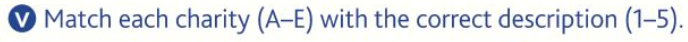 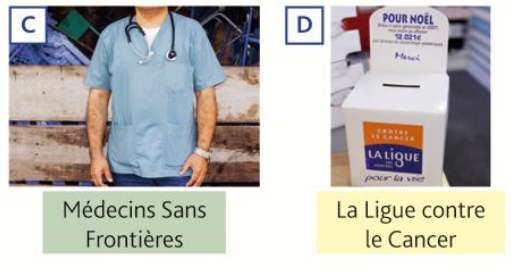 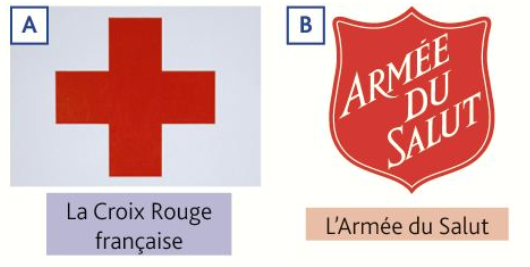 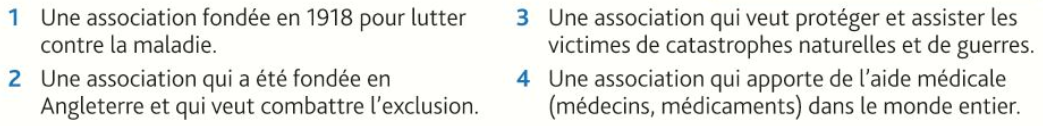 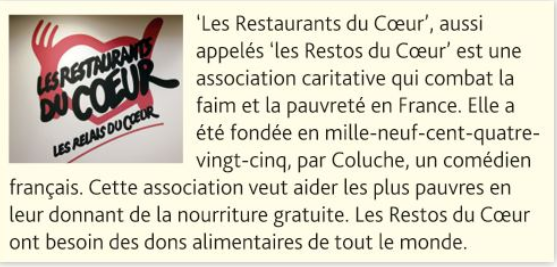 Foundation, P96, ex 2b:
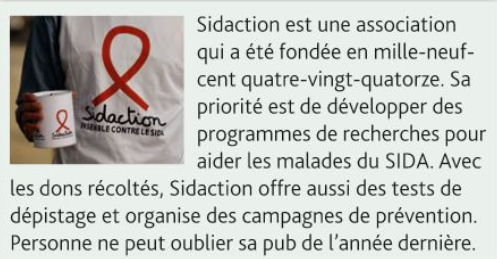 1
2
3
4
5
6
7
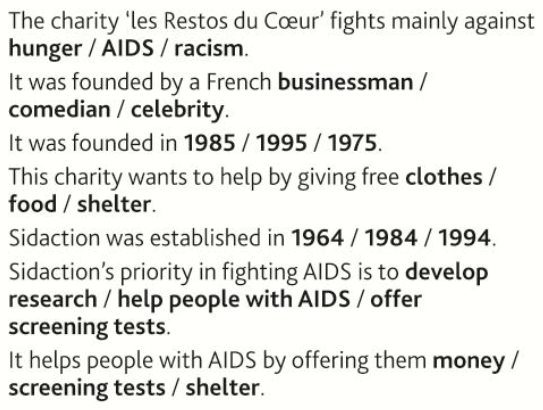 Mon travail bénévole / My charity work
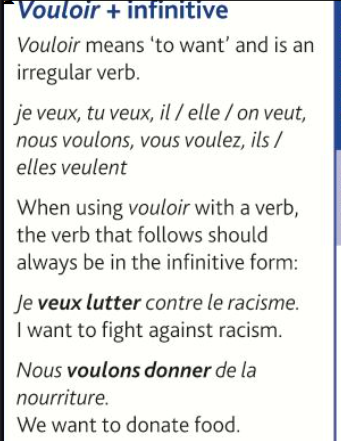 Translate:
Vouloir -
Devoir -
 Pouvoir -
Savoir -
Translate:
1 Je veux faire du travail bénévole .
2. Il peut aider les maladies.
3. Nous devons participer à une association caritative. 
4. On sait que c’est très important.
5.Ils savent que beaucoup de personnes souffrent sans nourriture et eau.
Plenary